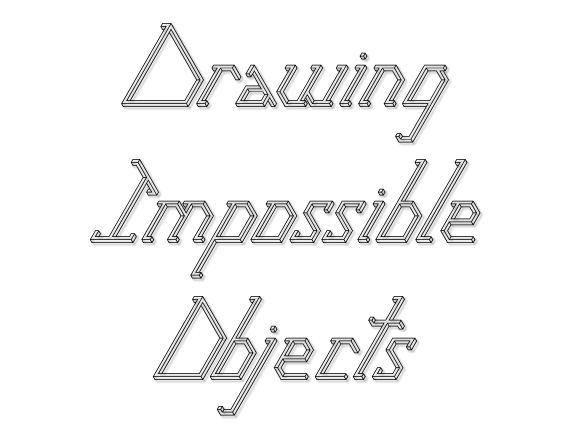 [Speaker Notes: Fonts: Illusion Letters, Times New Roman, Calibri]
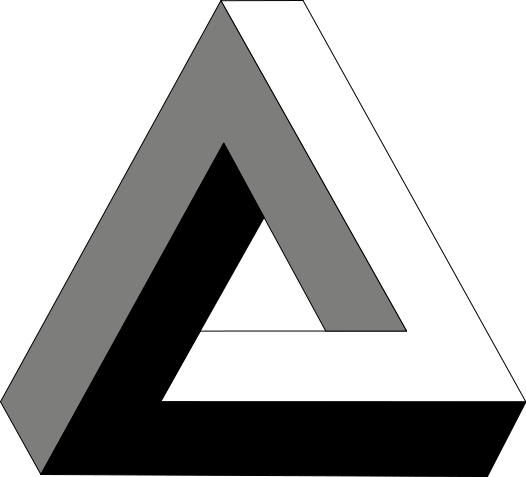 The Penrose Triangle – Could you have a go at drawing one? The last slide has some tips.
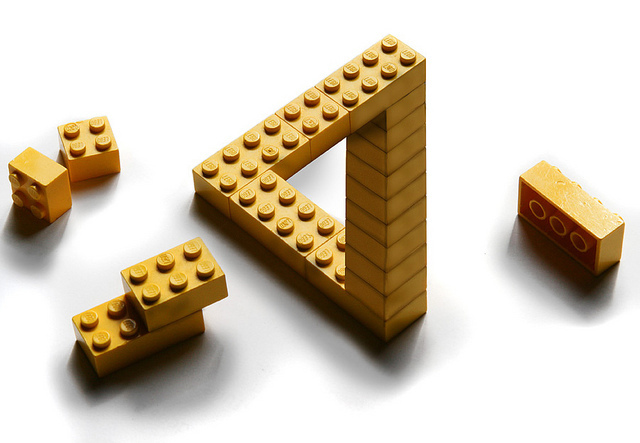 Is this lego structure lying on the table, or is it in the air?
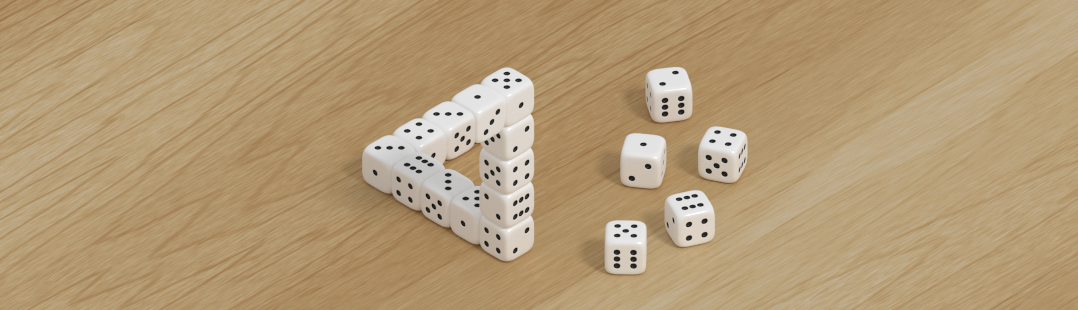 Is the top corner in mid air or flat on the table?
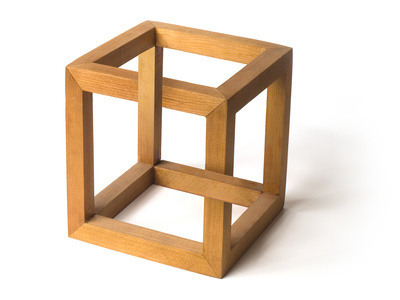 How can wood bend?
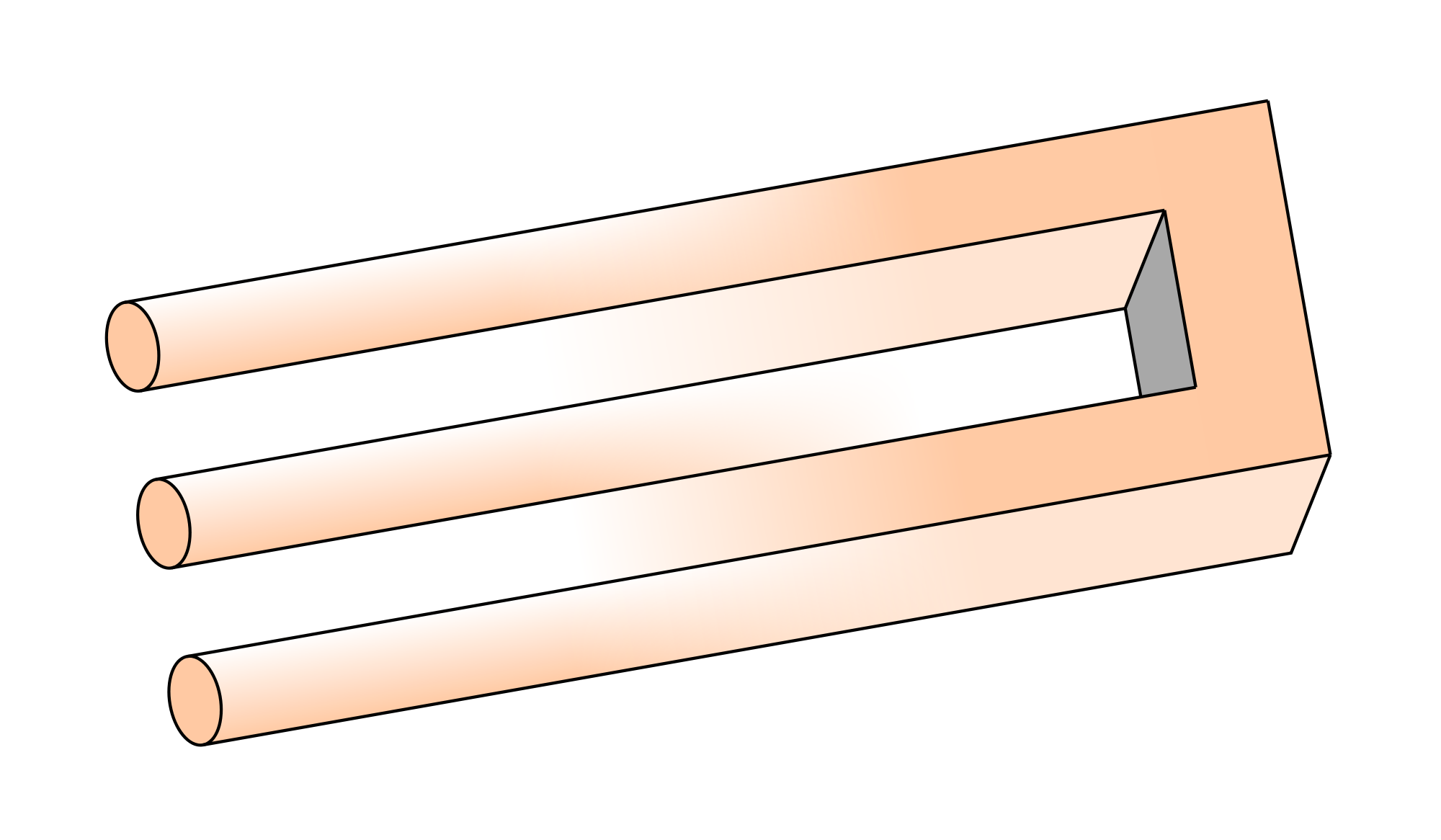 Where is the middle cylinder coming from?
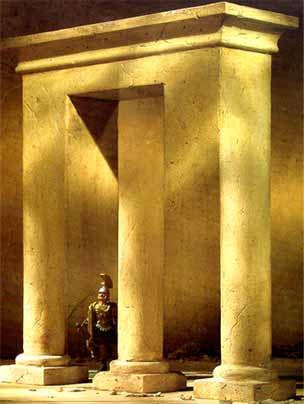 Is the middle column in line with the other 2, or is it behind?
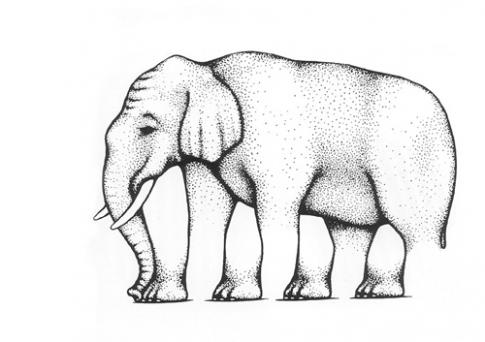 How many legs can you spot? Look closely at the feet..
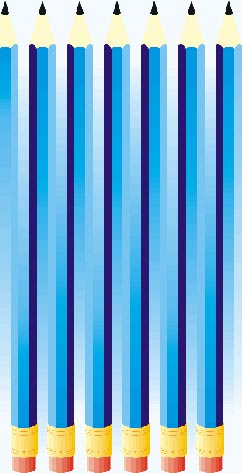 How many pencils? How many rubbers?
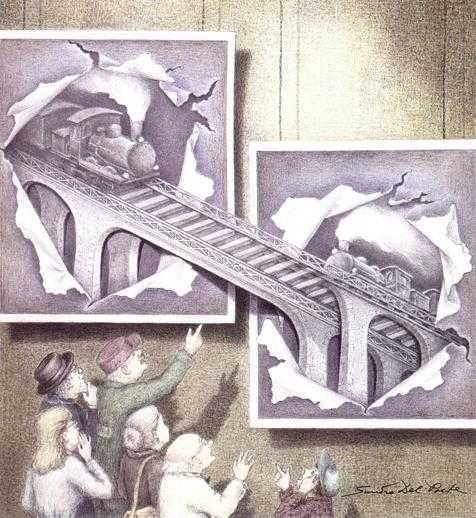 Are these trains about to crash?
Now to construct your own
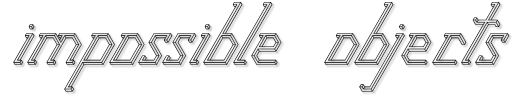 The following instructions are taken from the SMP 11-16 booklet entitled ‘Impossible Objects’, and are reproduced with the kind permission of the Cambridge University Press.
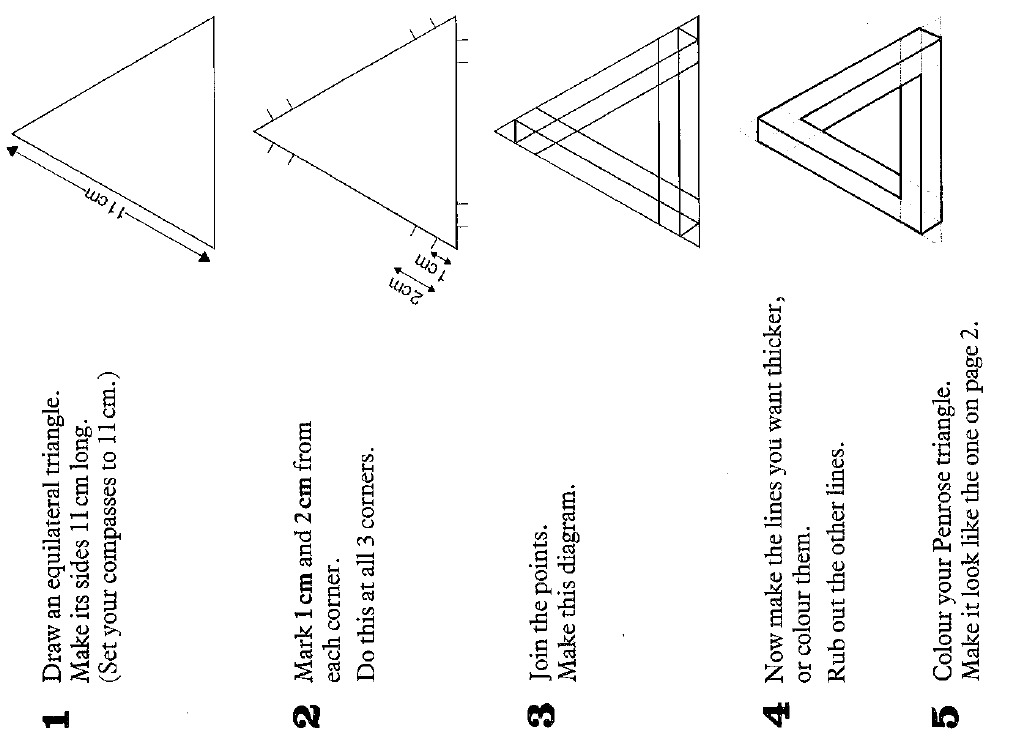 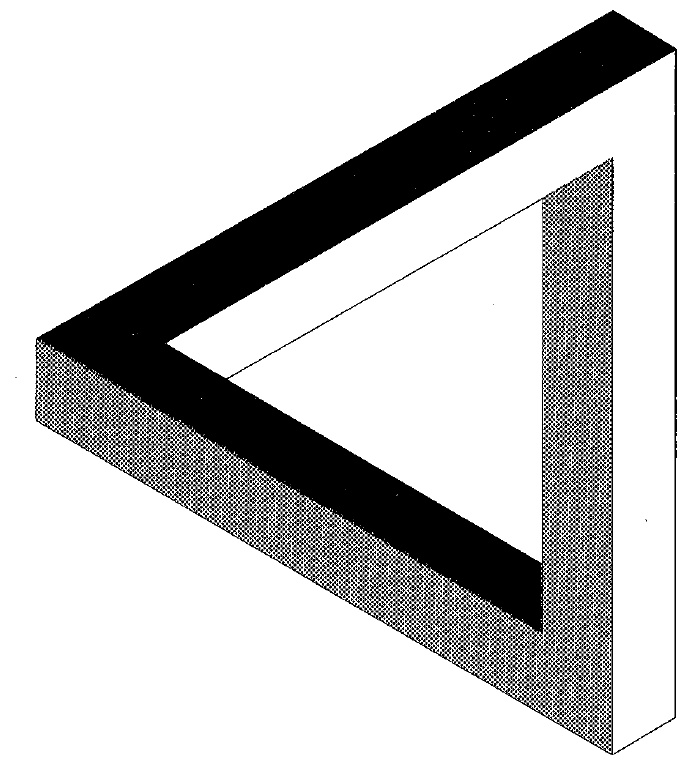 © Cambridge University Press 1985
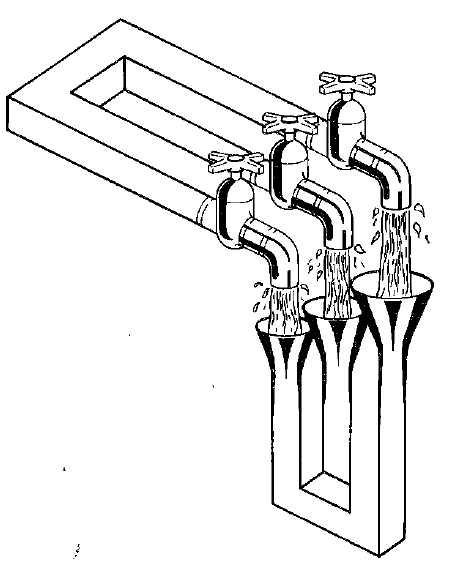 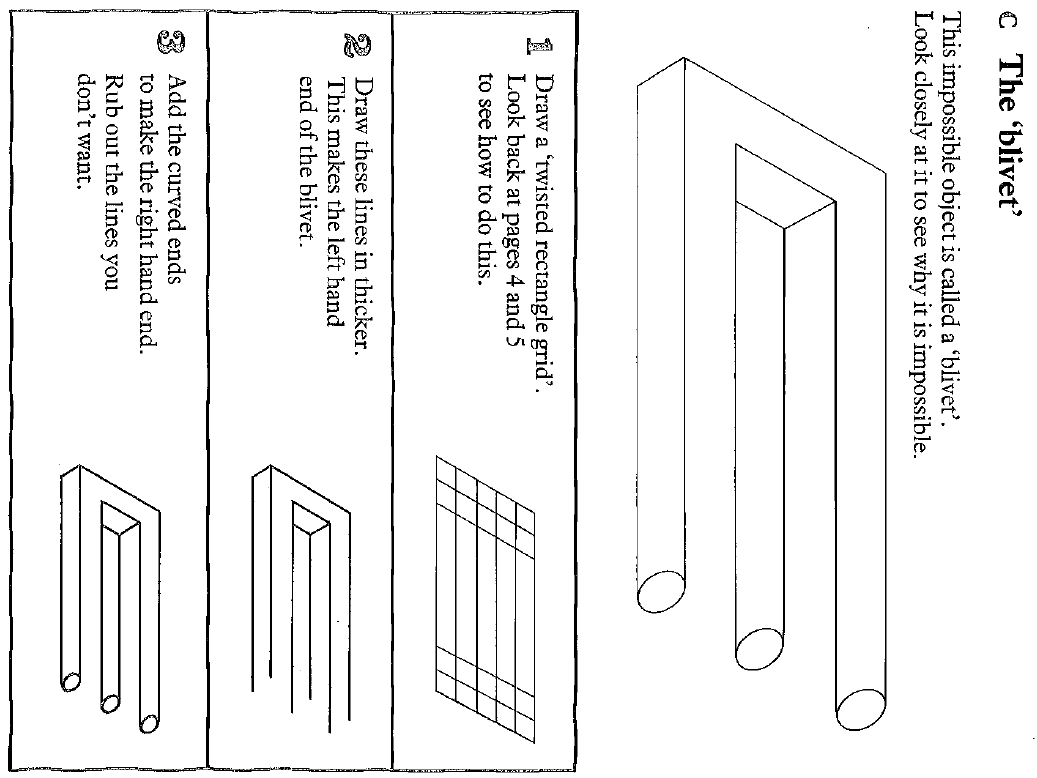 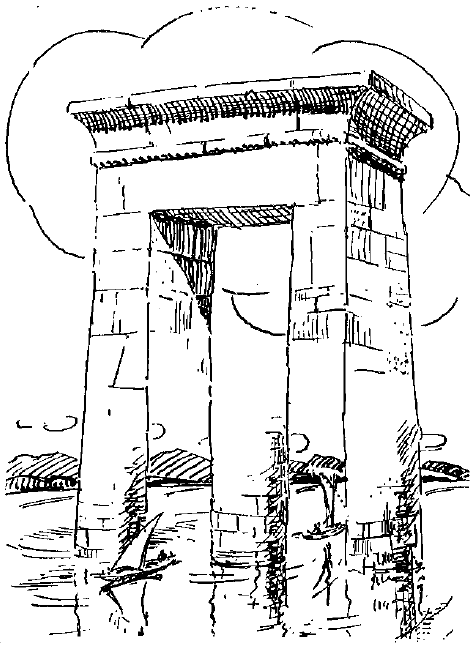 © Cambridge University Press 1985